Koolwaterstoffen
Koolwaterstoffen         CxHy
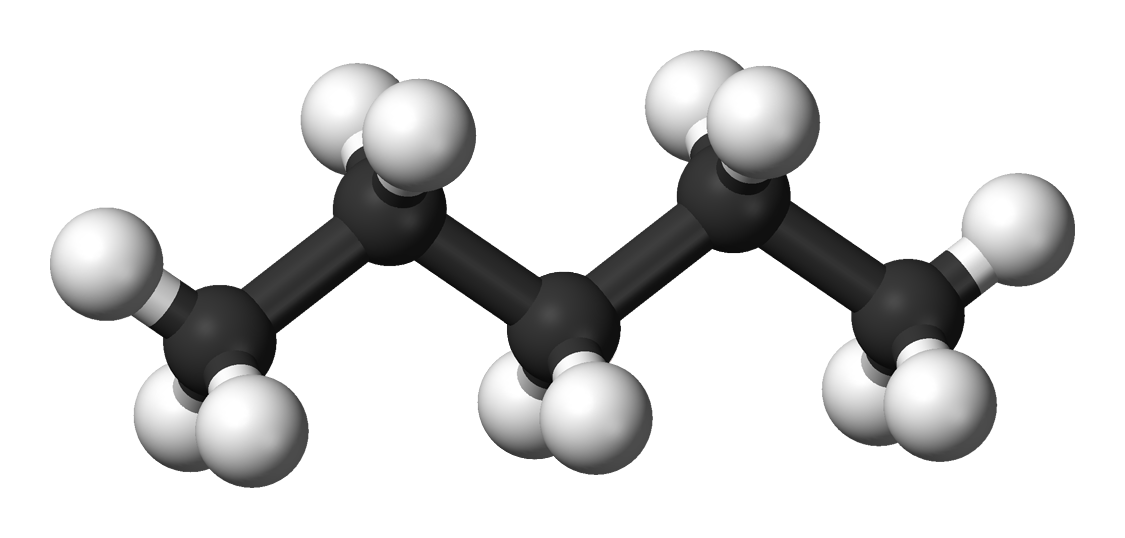 C5H12     pentaan
C5H12     pentaan
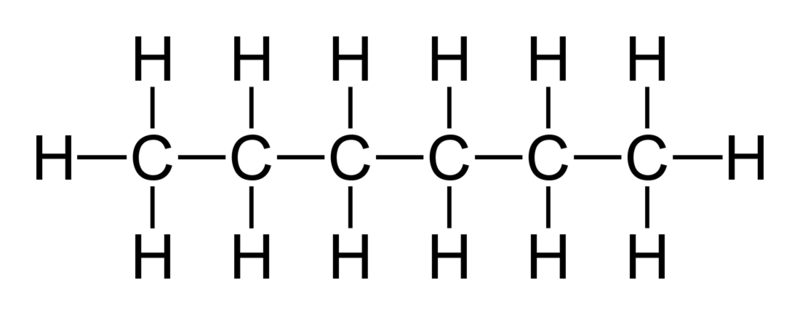 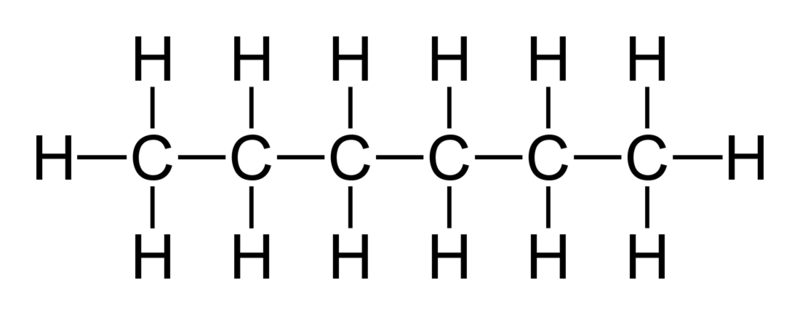 C5H12     pentaan
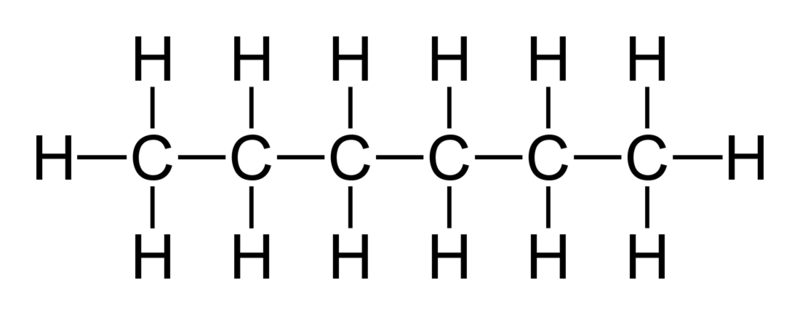 C5H12     pentaan
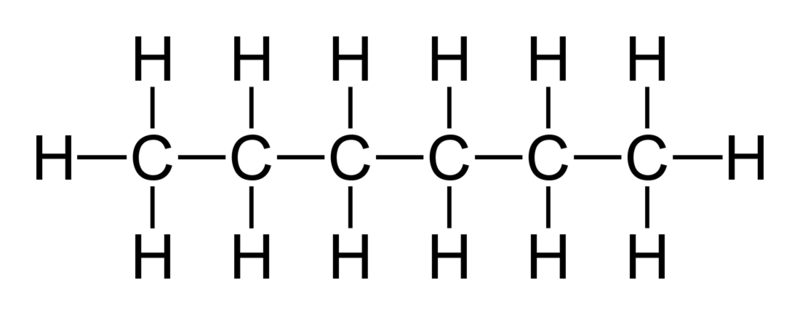 Koolstof heeft altijd 4 bindingen.
C5H12     pentaan
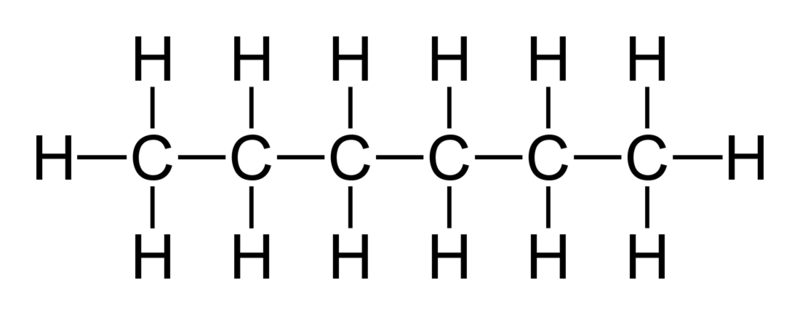 Koolstof heeft altijd 4 bindingen.
Waterstof heeft altijd 1 binding.
C5H12     pentaan
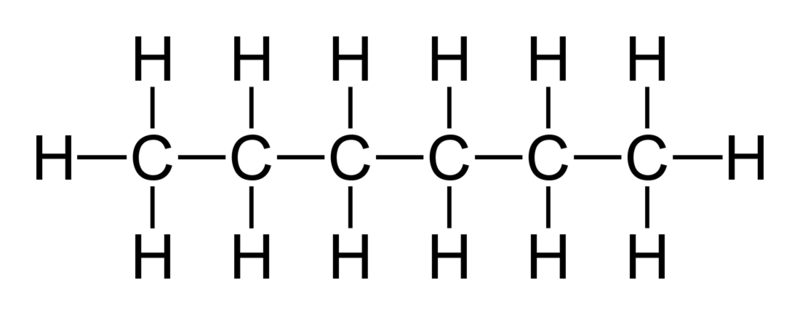 Koolstof heeft altijd 4 bindingen.
Waterstof heeft altijd 1 binding.                =  Covalentie
C6H14     hexaan
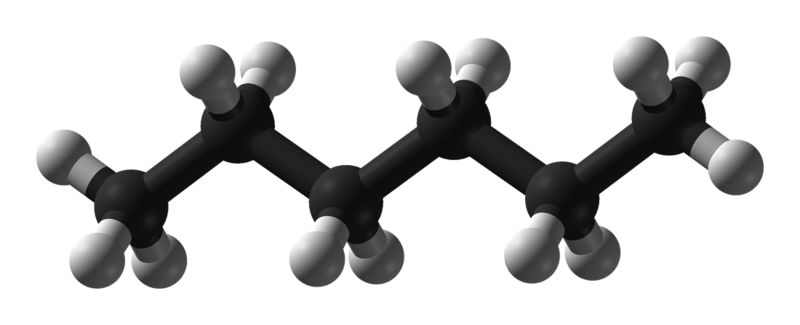 C6H14     hexaan
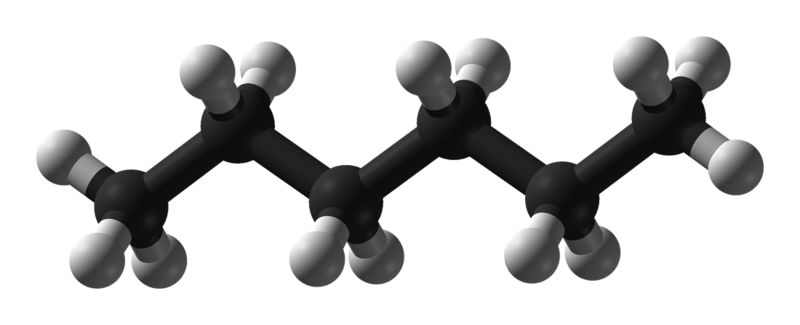 C6H14     hexaan
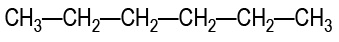 C6H14     hexaan
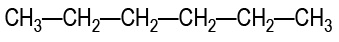 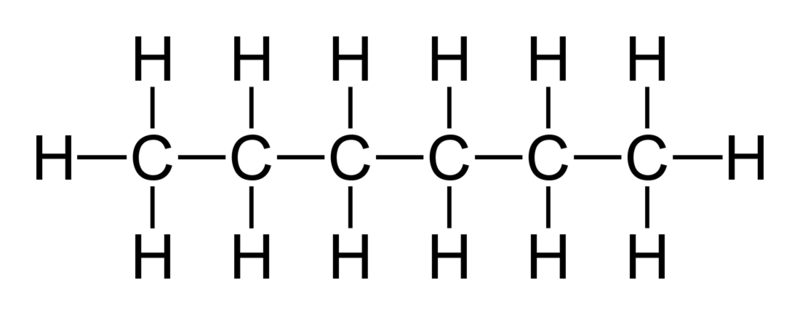 C6H14     hexaan
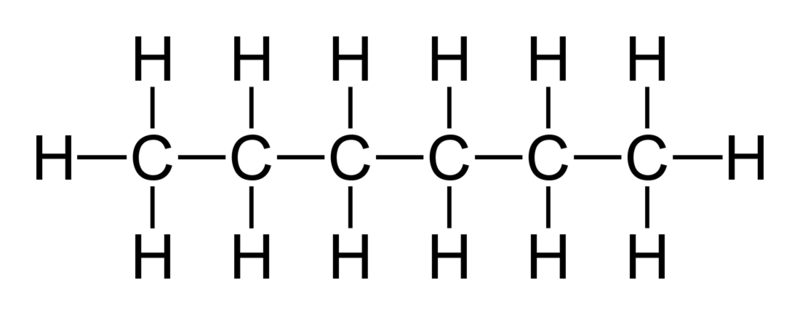 vertakt
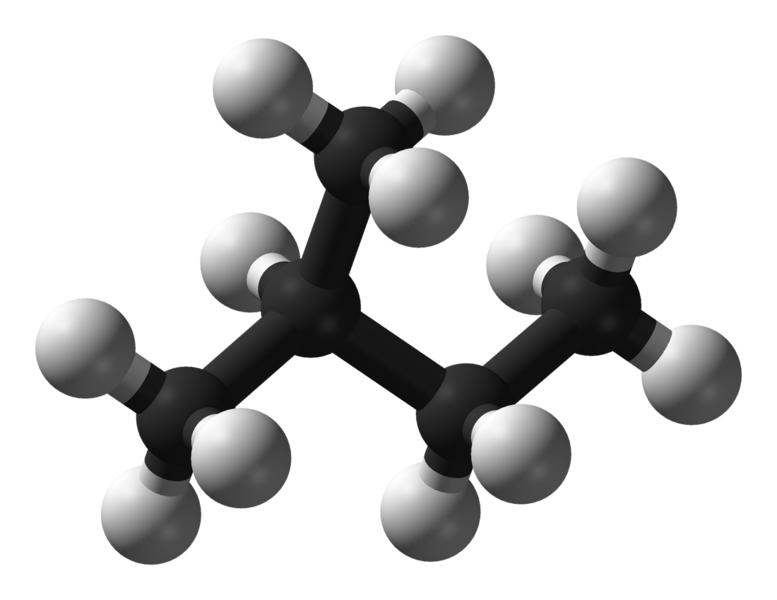 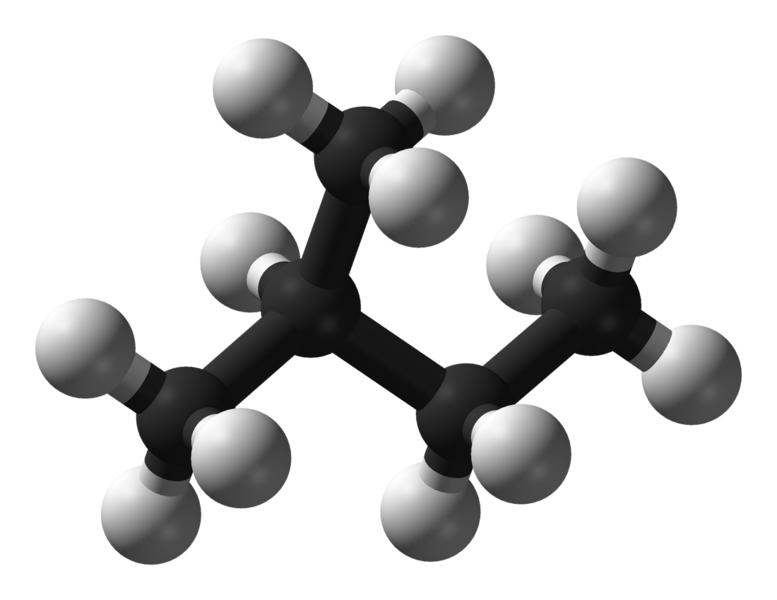 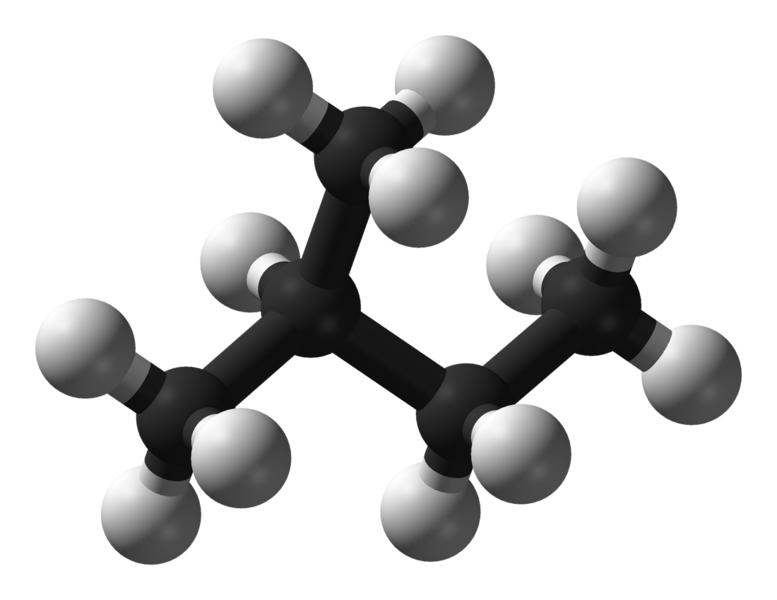 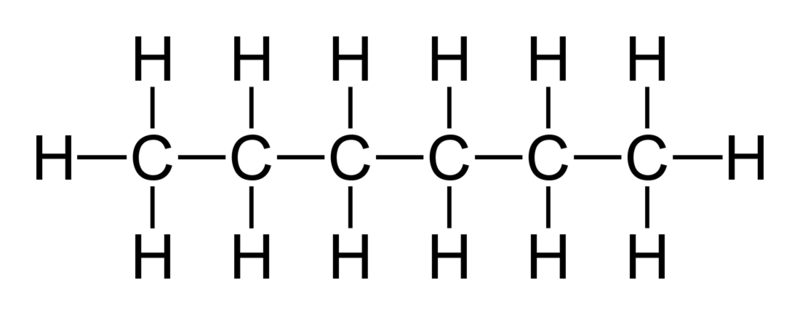 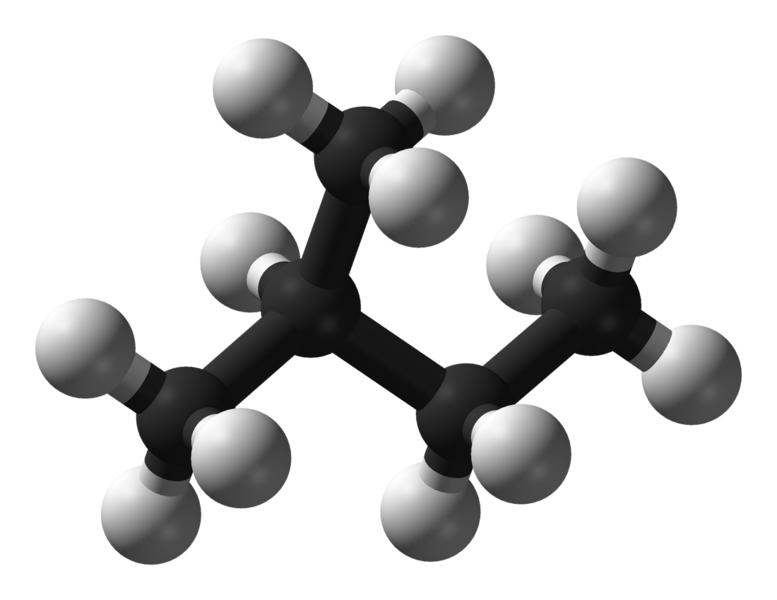 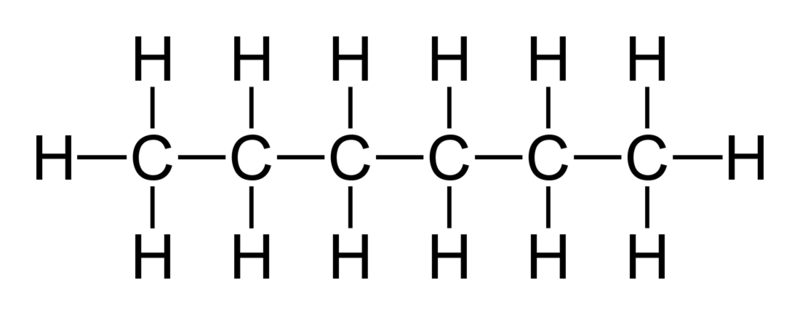 C6H14
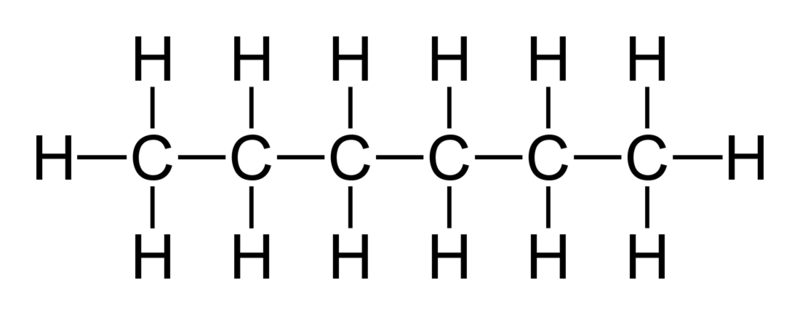 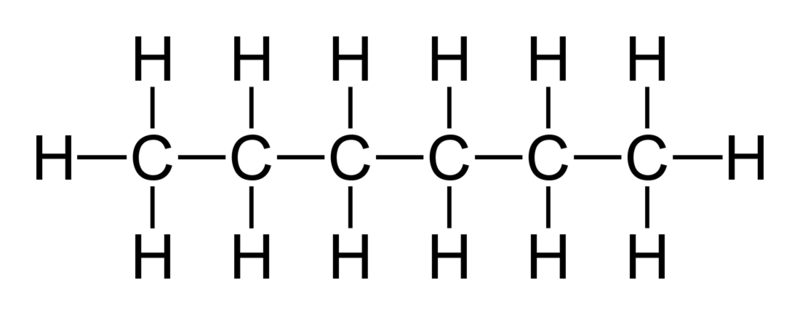 C6H14
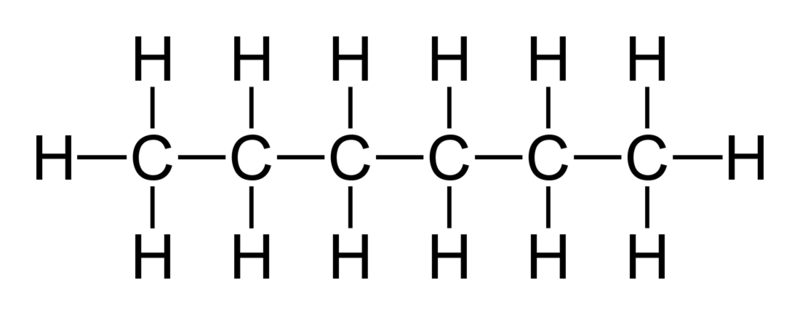 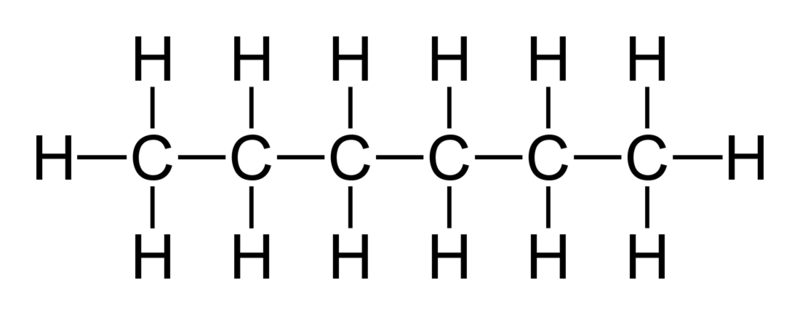 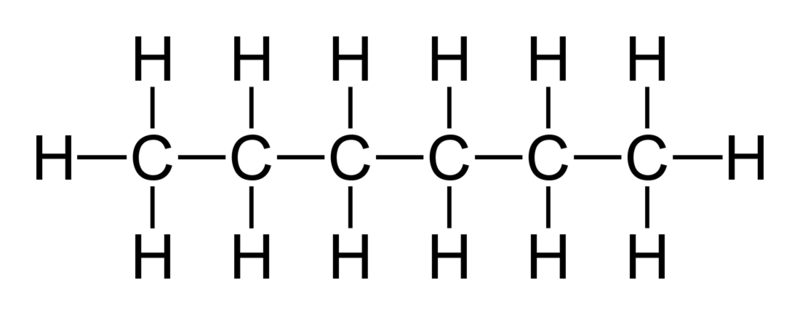 C6H14          isomeren
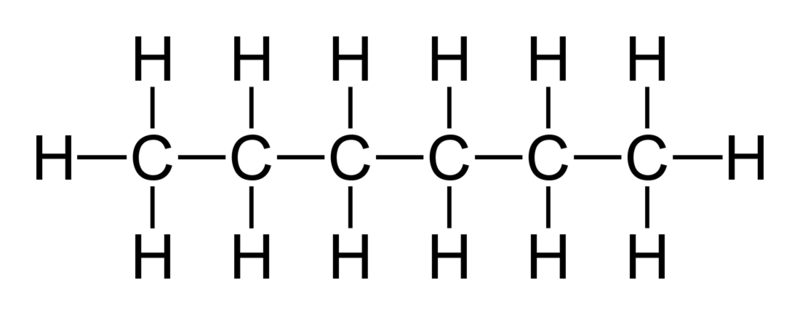 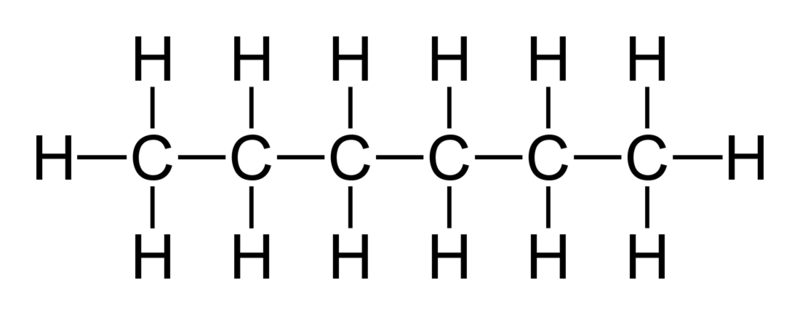 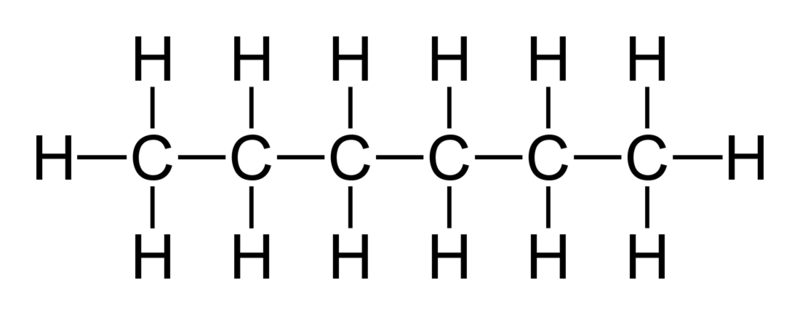 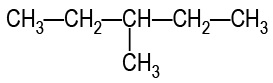 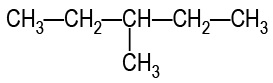 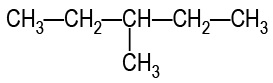 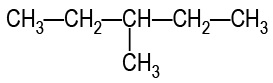 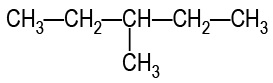 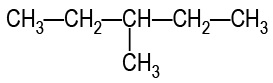 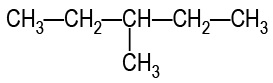 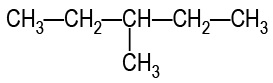 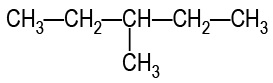 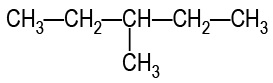 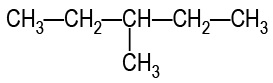 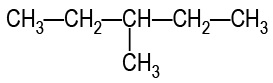 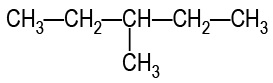 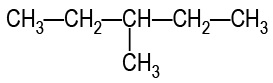 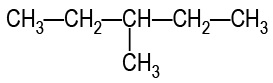 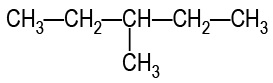 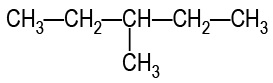 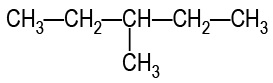 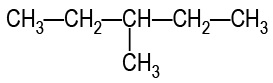 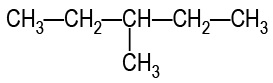 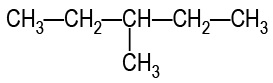 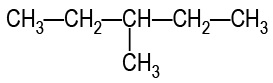 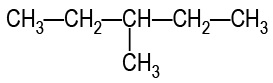 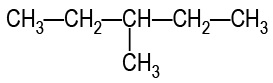 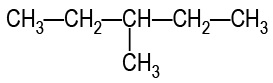 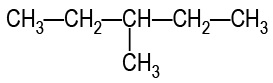 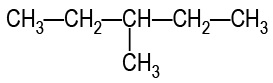 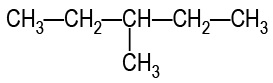 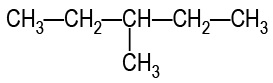 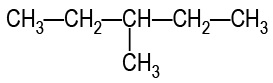 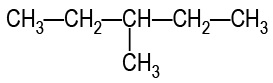 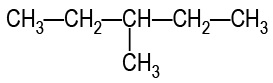 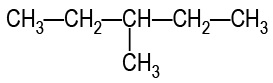 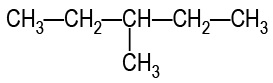 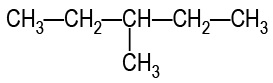 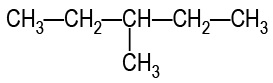 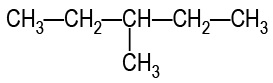 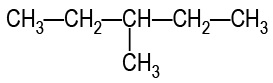 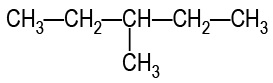 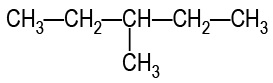 allemaal hetzelfde
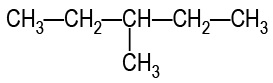 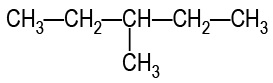 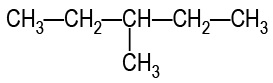 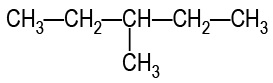 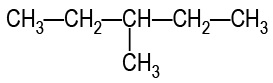 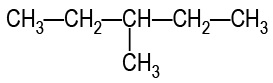 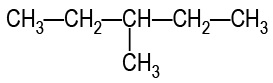 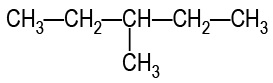 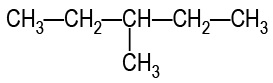 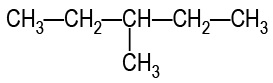 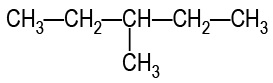 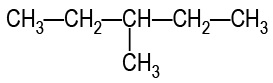 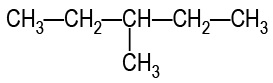 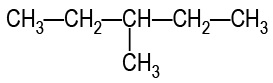 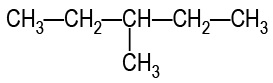 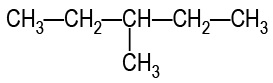 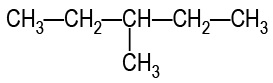 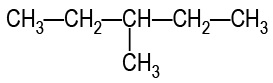 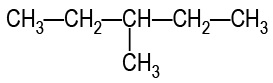 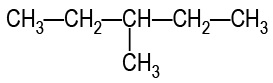 allemaal hetzelfde
geen isomeren
Alkenen
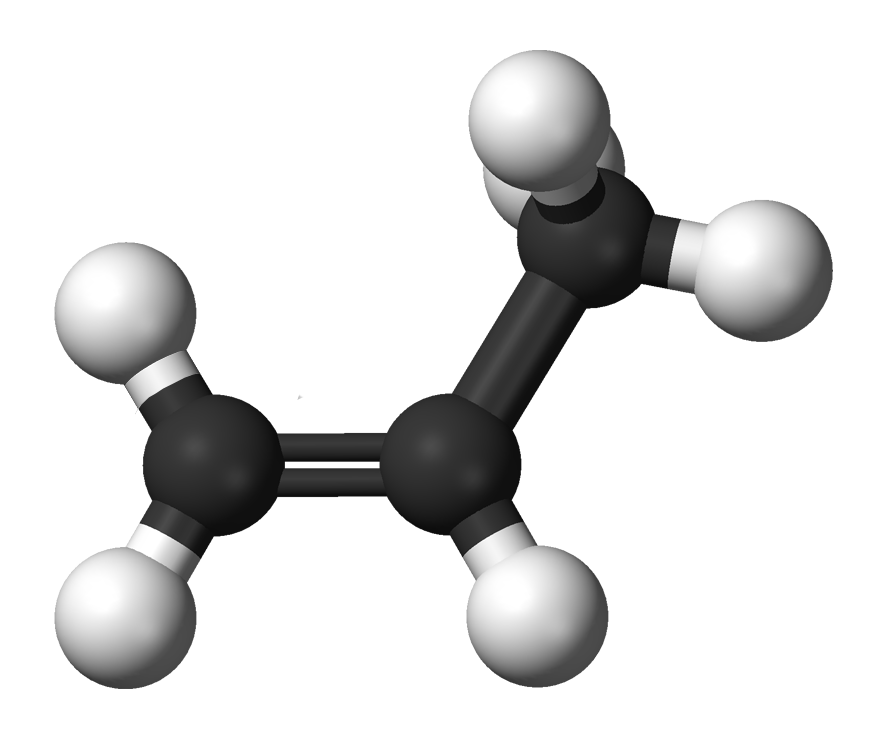 Alkenen
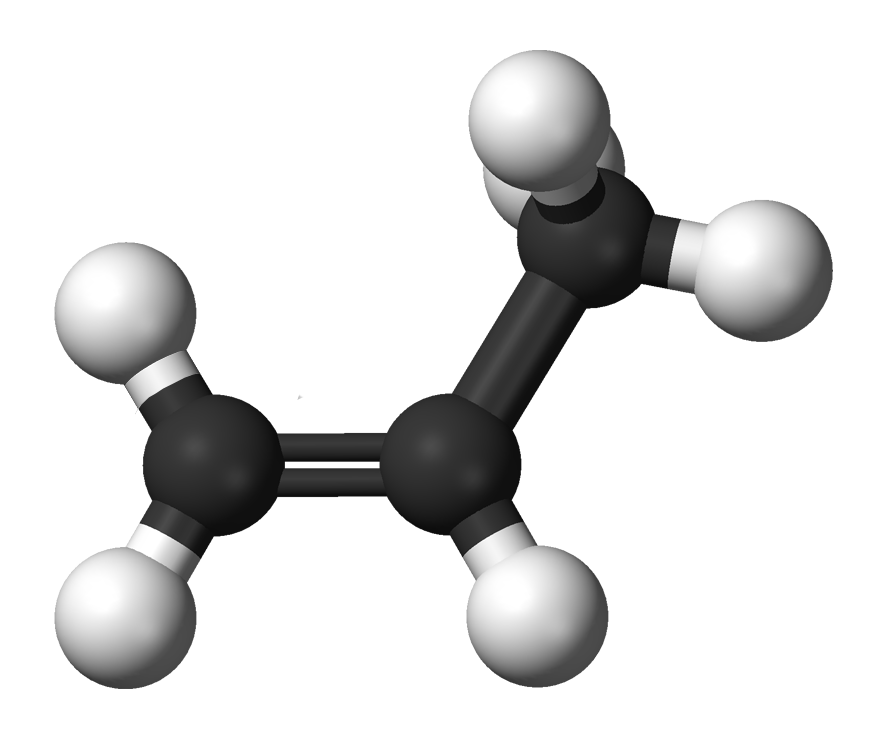 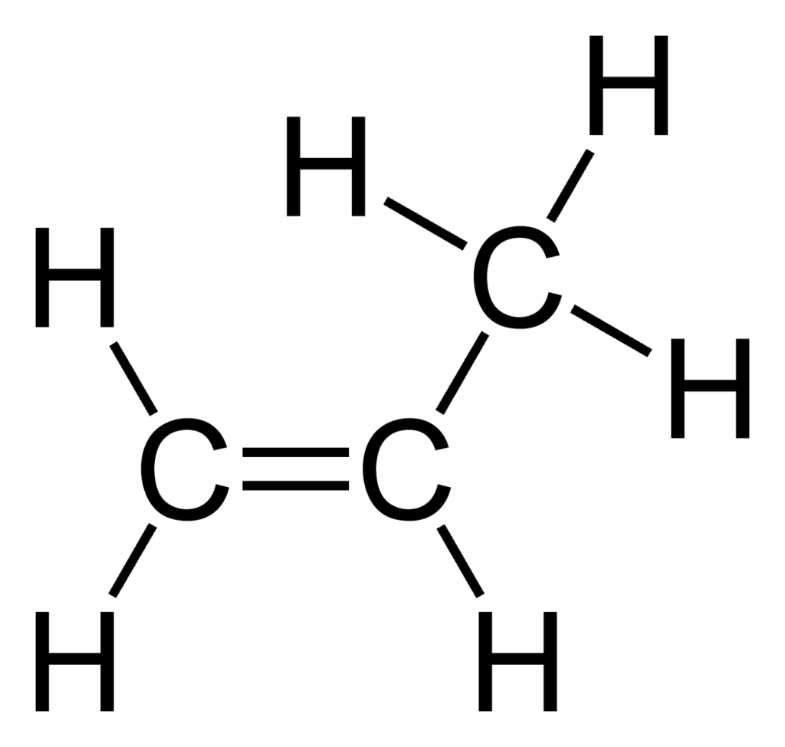 C6H14     propeen
C3H6
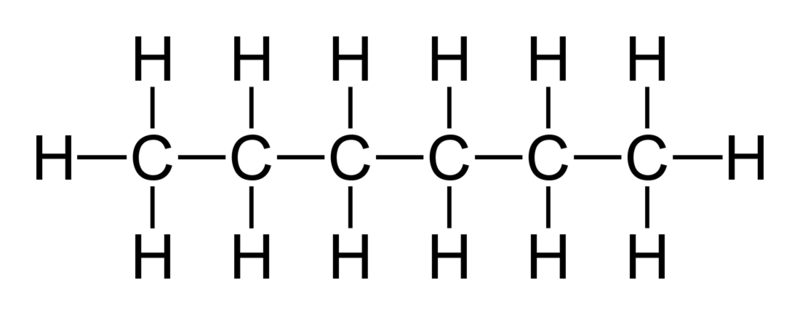 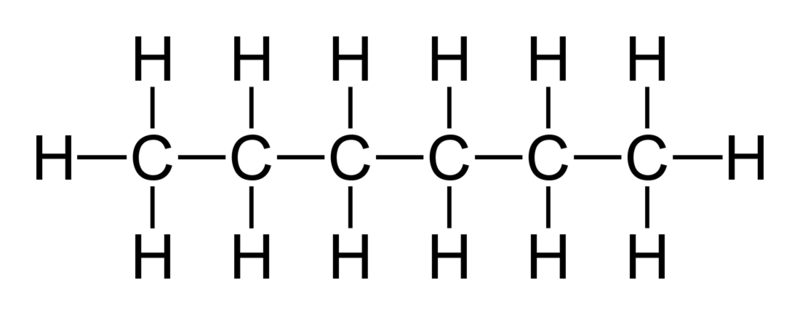 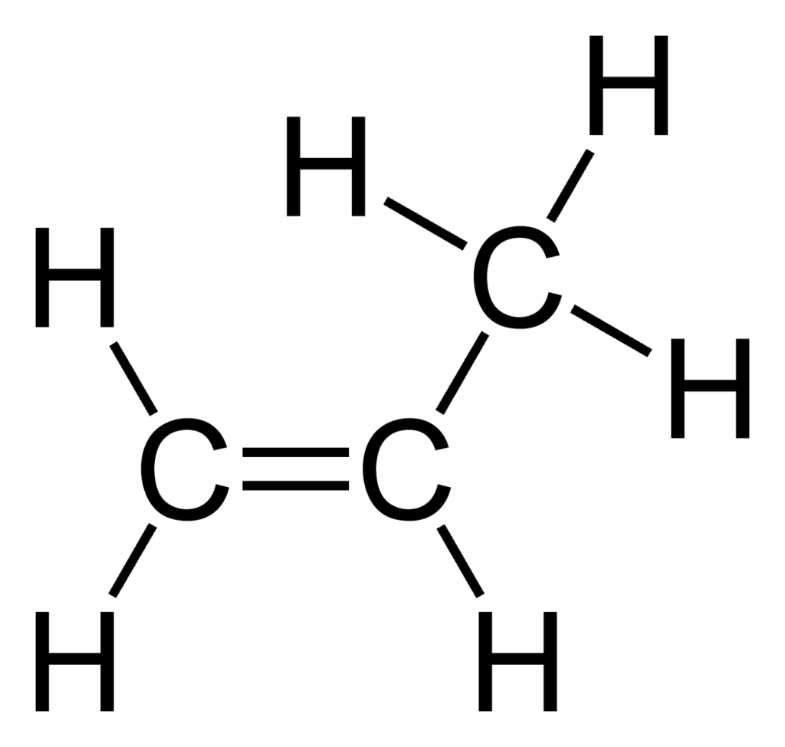 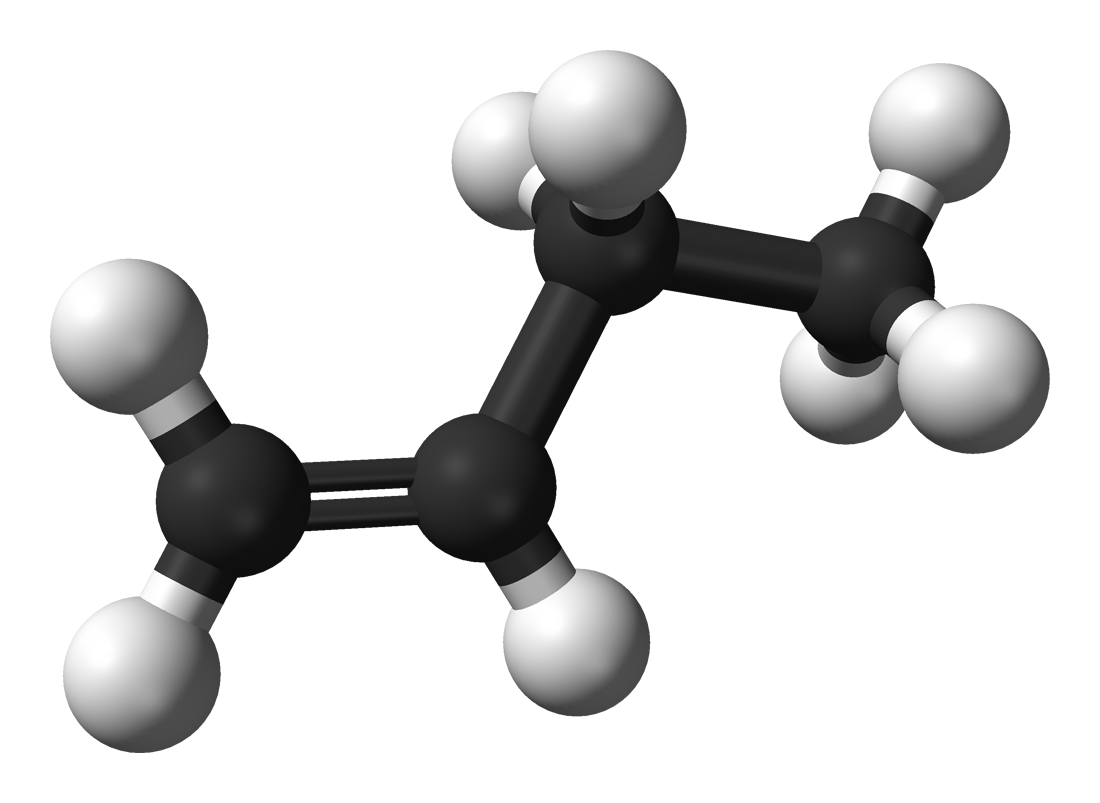 C6H14
C4H8
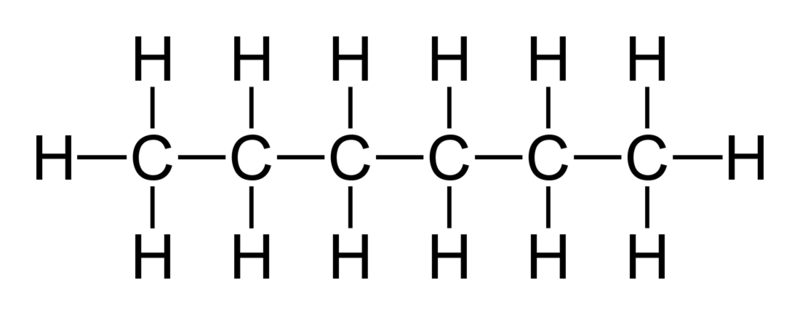 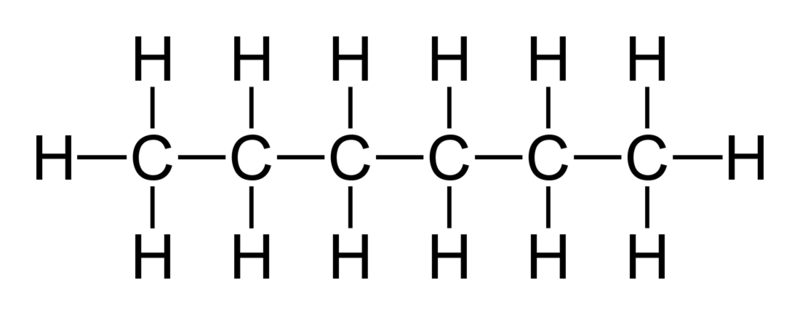 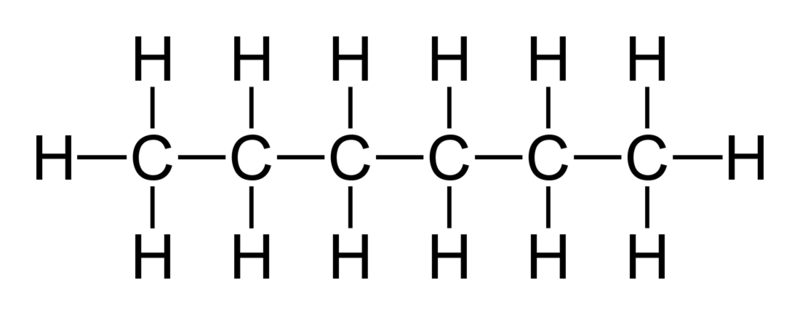 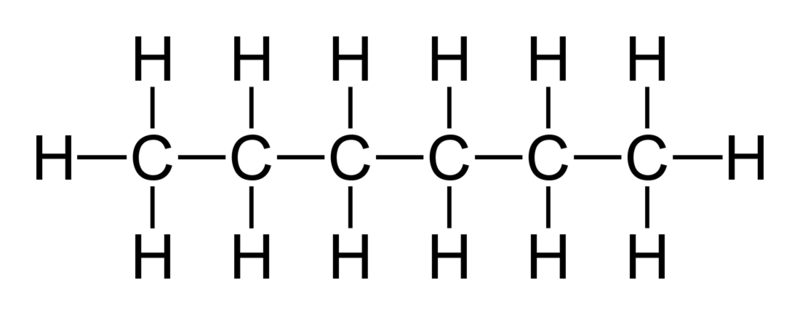 C4H8
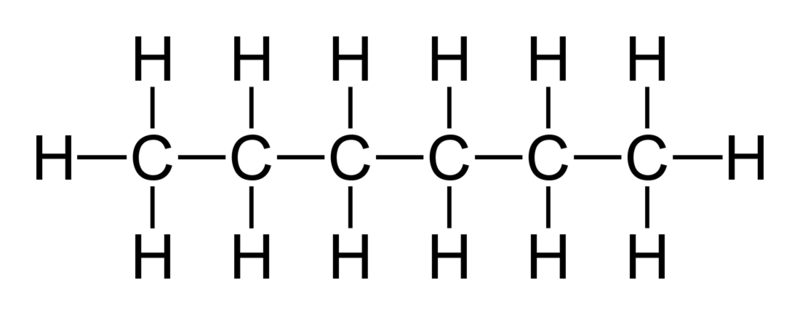 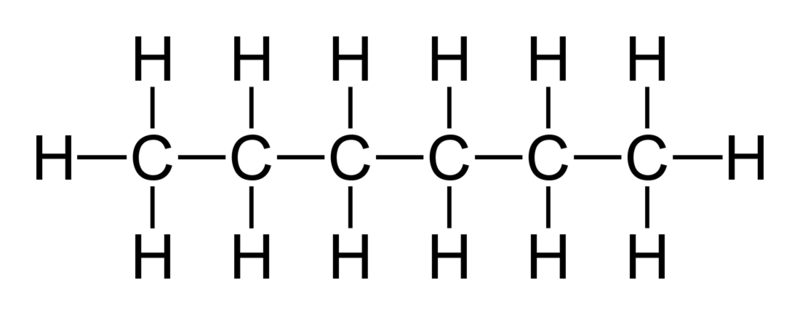 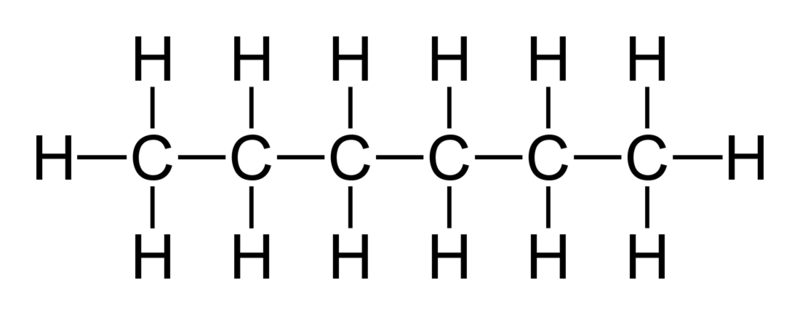 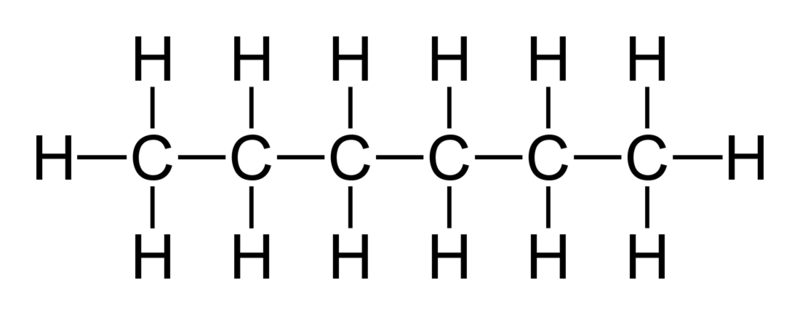 isomeren
C4H8
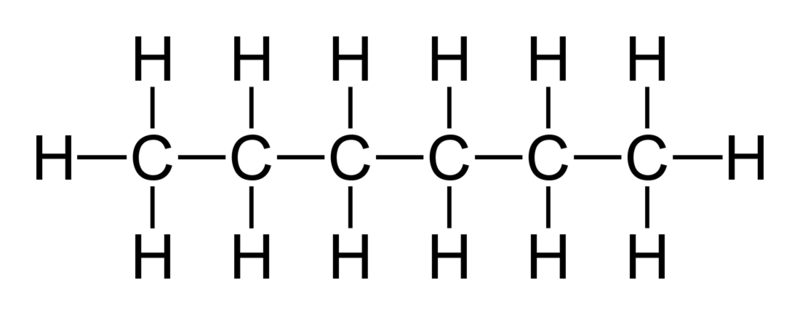 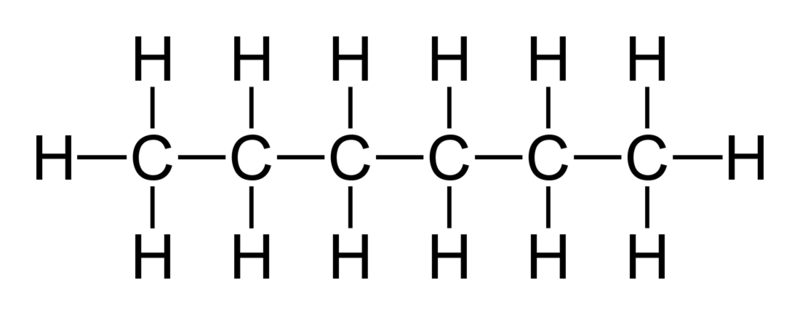 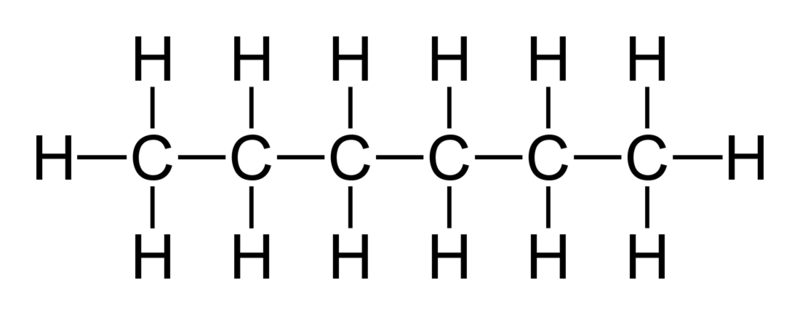 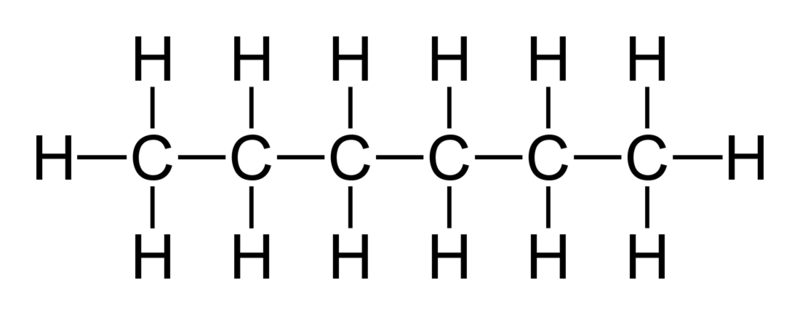 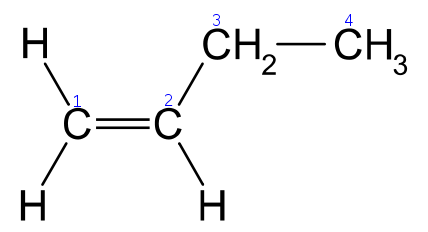 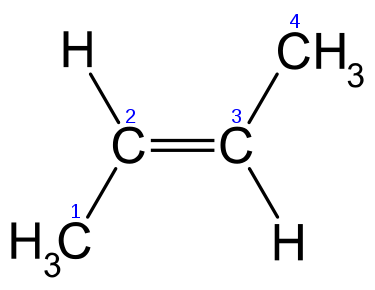 Cycloalkanen
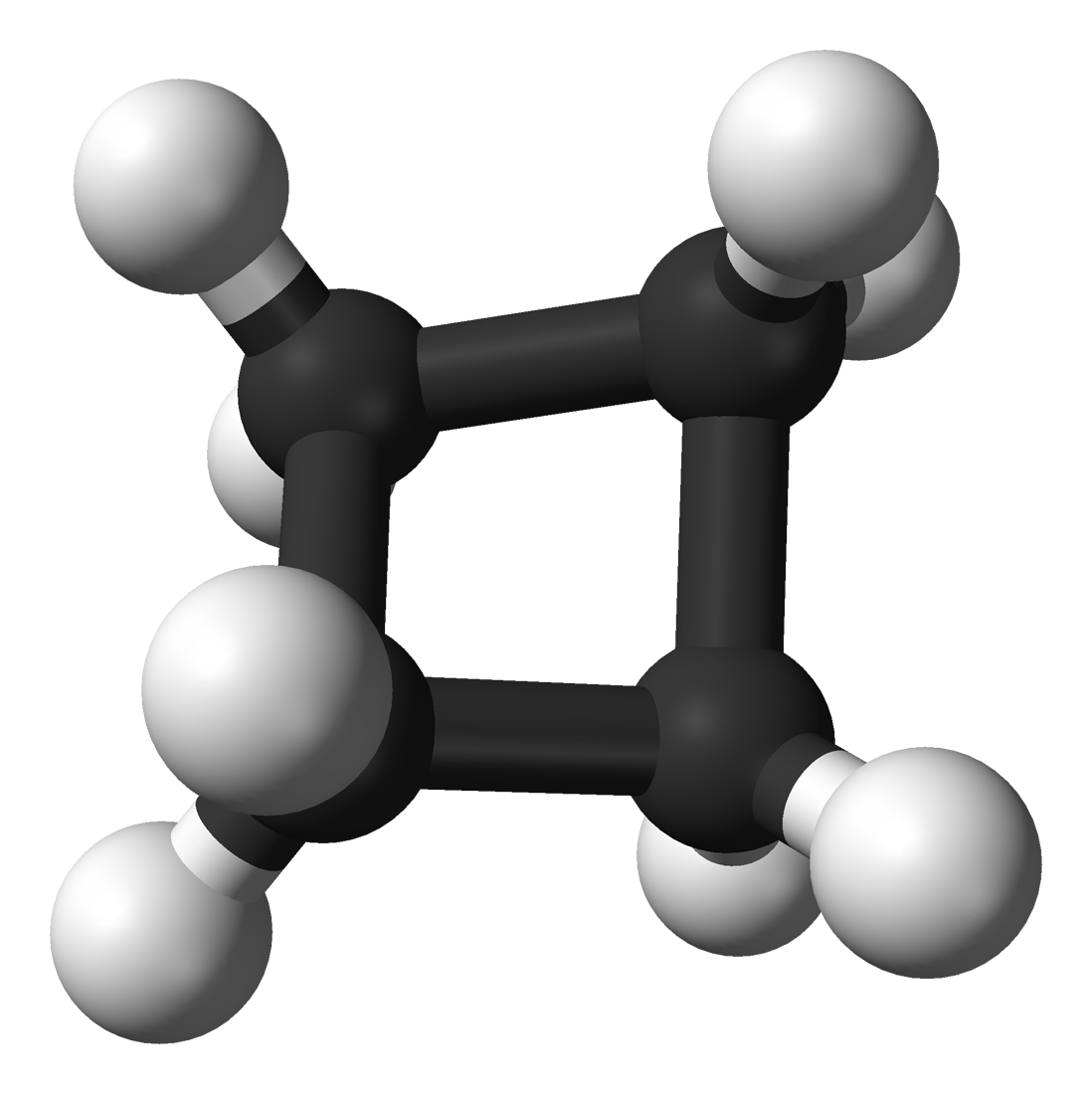 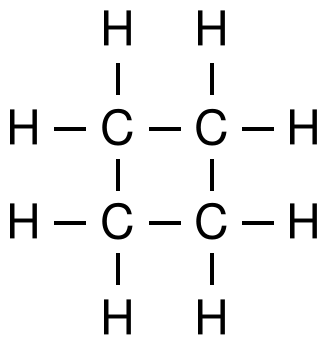 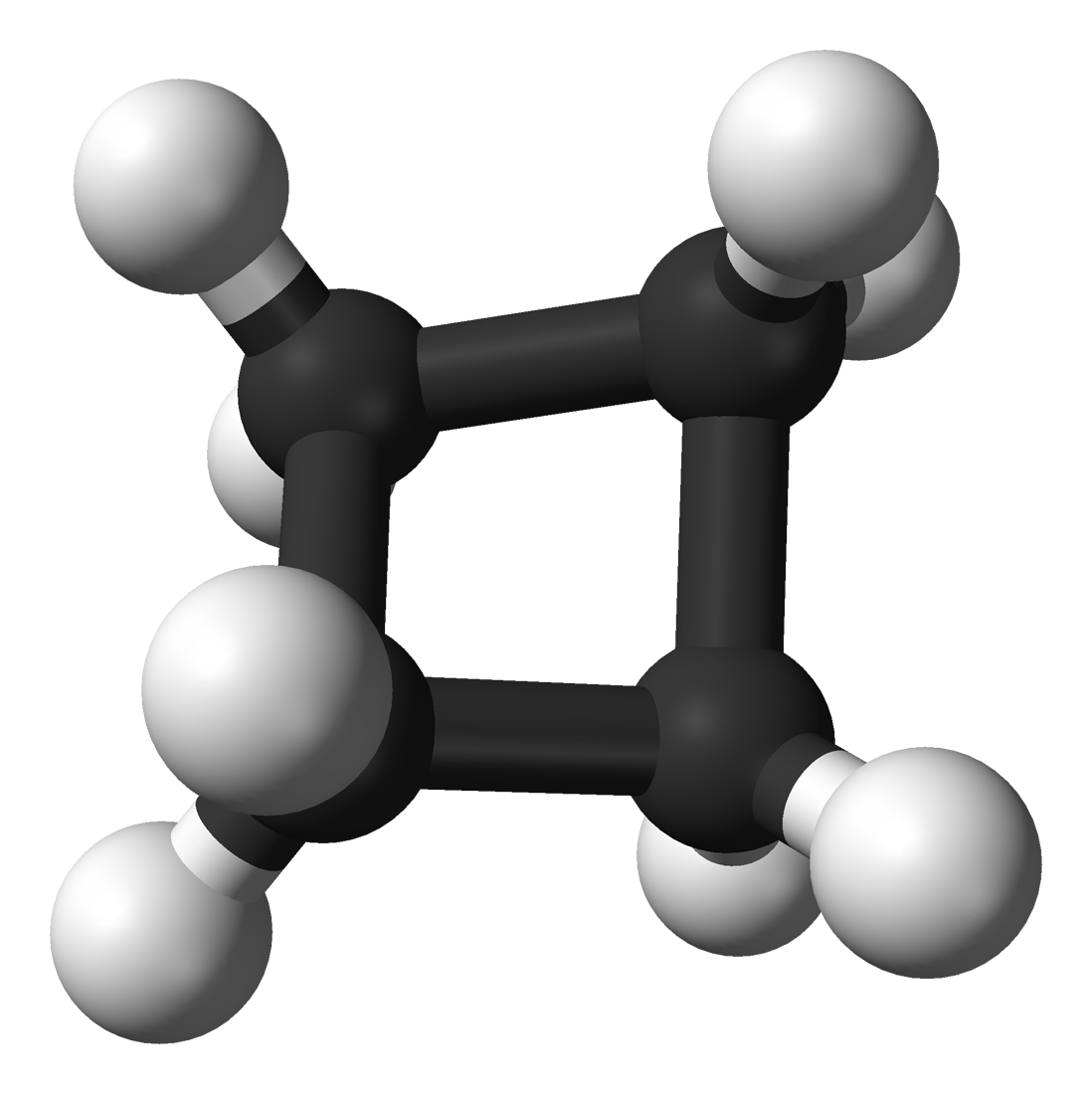 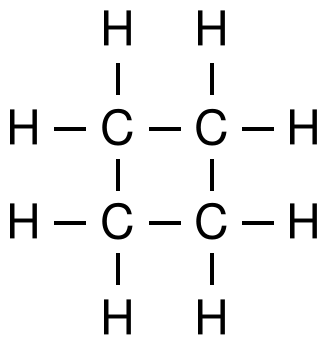 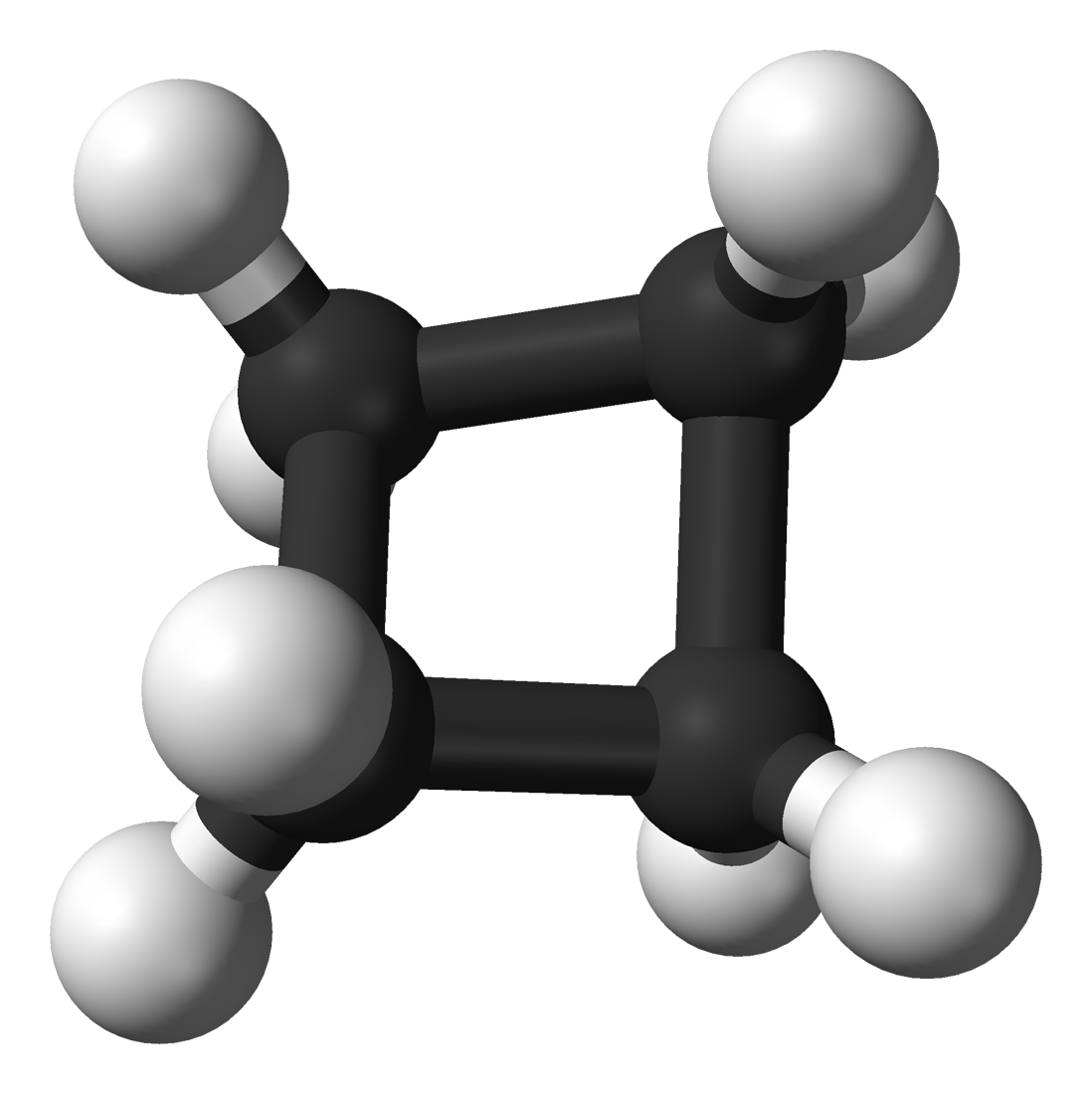 H2
H2
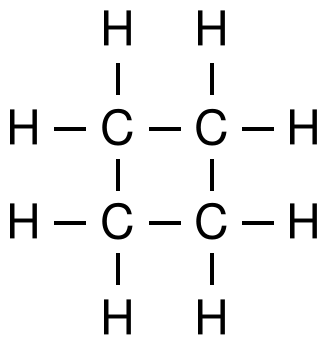 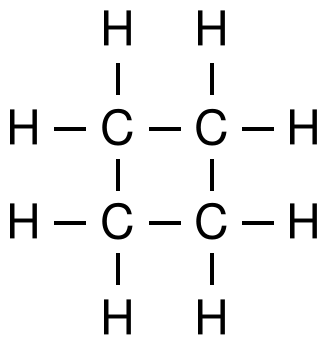 H2
H2
HH